„Ti adjatok neki enni…” Máté 14,16Hári Tibor, Ügyvezető FőigazgatóBaptista Szeretetszolgálat
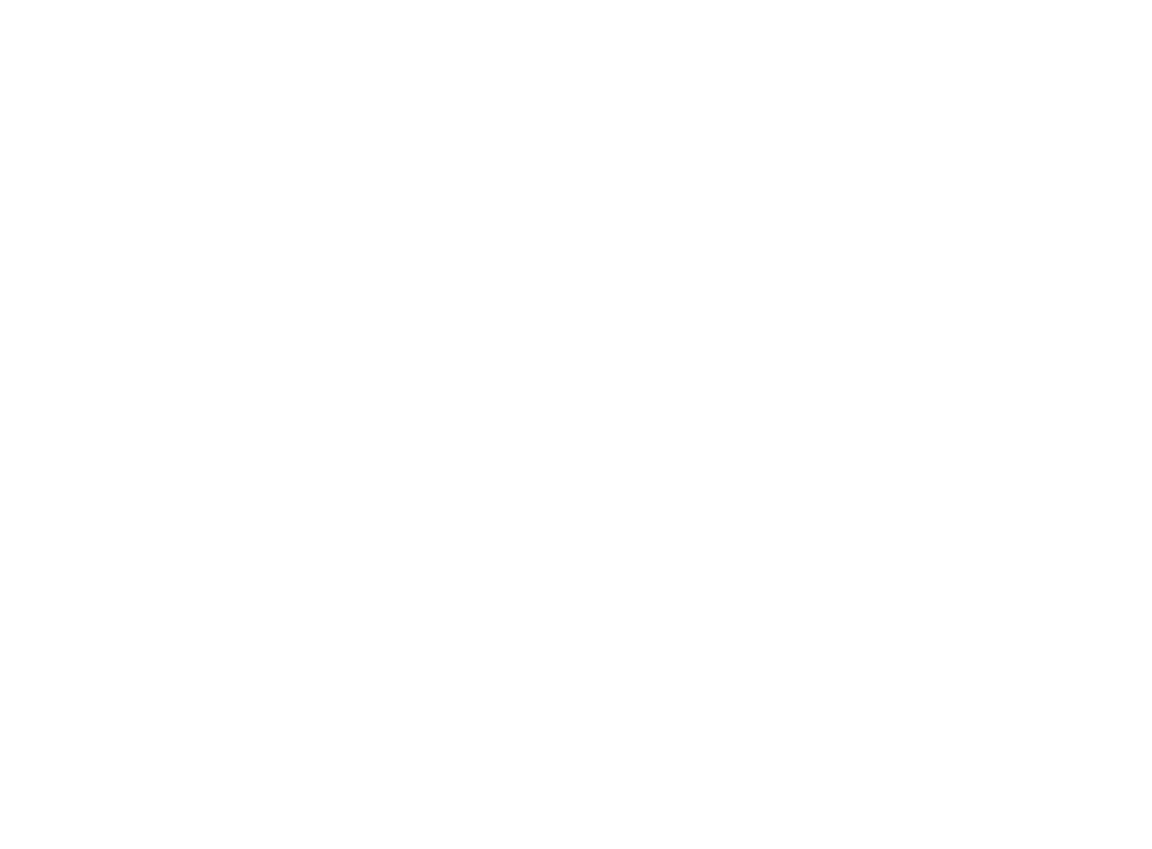 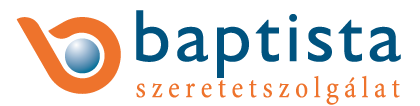 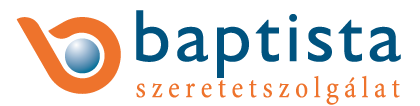 Kihívások a szociális ellátás területén
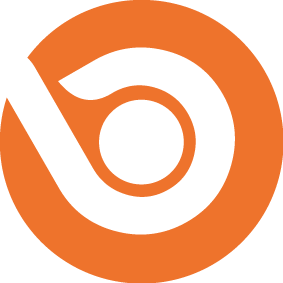 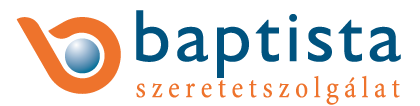 Baptista Szeretetszolgálat
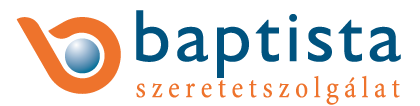 Működési/működtetési szempont:


Munkaerőhiány (szakemberhiány, bérharc, fluktuáció, társadalmi elismertség hiánya)
Épületek állapota (folyamatos karbantartás, fejlesztés, megemelkedett rezsi, rezsikompenzáció)
Ágazat finanszírozása (növekedés csak a minimálbér vagy bérjellegű emelés miatt), működési költségekre nem történ lényegi emelés.
Hajléktalan ellátás Budapesten: Kerületek vs. Főváros.
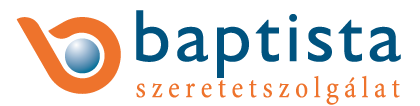 Szakmai szempont:


Szakember hiány (intézményi munkatársakon túli szakemberek: intézményi orvos, fejlesztő pedagógus, pszichológus, addiktológus stb.)
Szolgáltatások kapacitás hiánya (idősellátás, hajléktalan idősellátás, pszichiátria stb.)
Kivezető utak hiánya (kiléptető lakások hajléktalanszállóról vagy családok átmeneti otthonából)
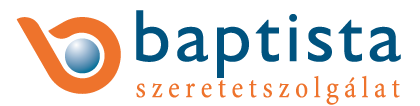 Innovatív megoldások
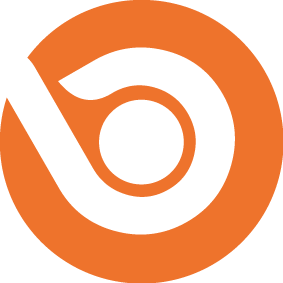 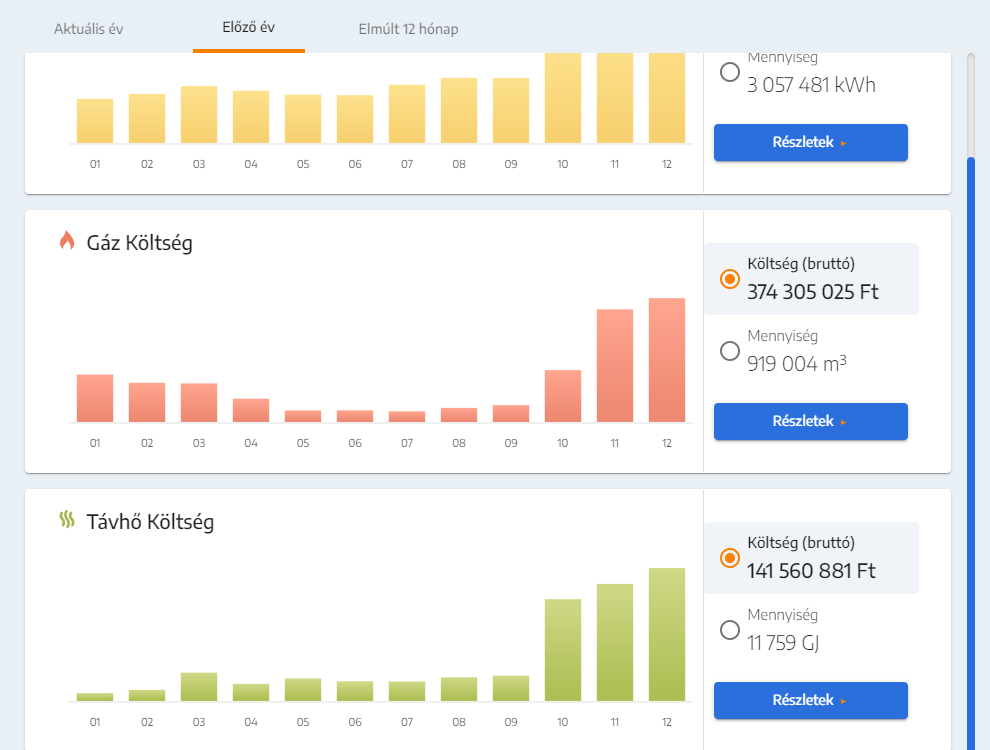 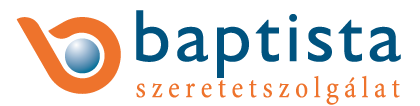 Rezsi
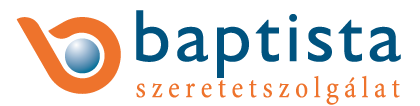 Rezsi
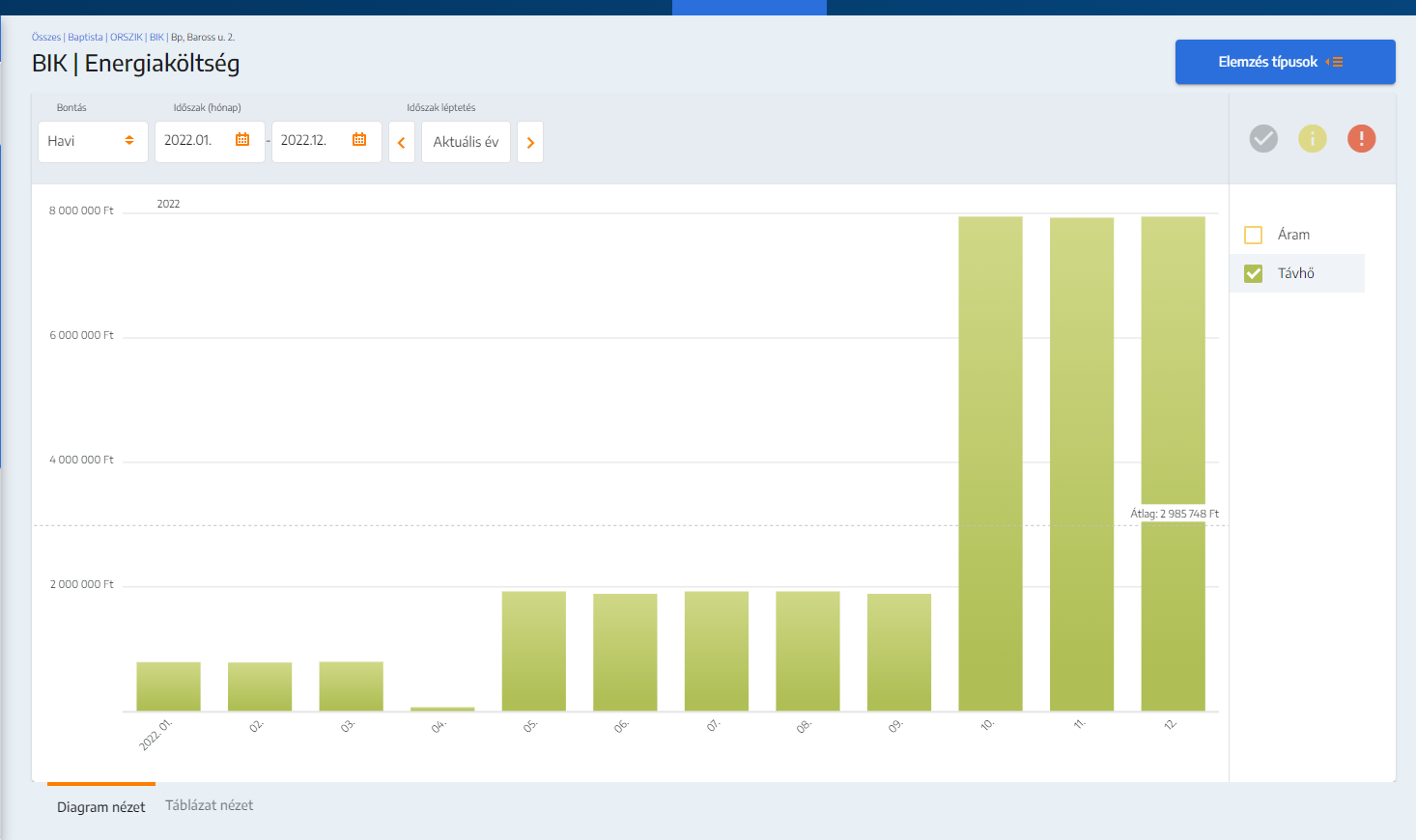 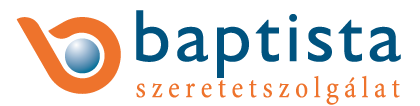 FETE program :


Igény alapú
Területre szabott
Probléma egészben kezelése (szociális, oktatási, egészségügyi, gazdasági, kulturális dimenzió)
Szükségletre alapuló szolgáltatások
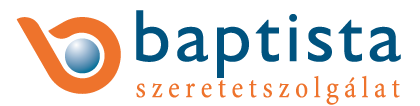 FETE
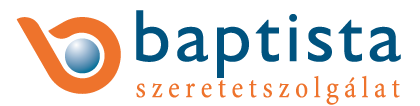 Zuglói bérház program:


Lakhatási problémák megoldása
Közösségfejlesztés
Cél: 10 lakás
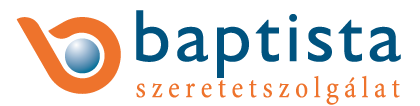 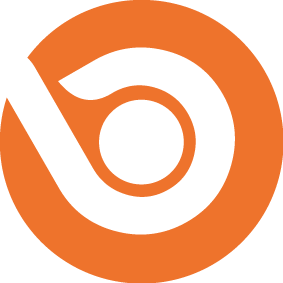 Köszönöm a figyelmet!